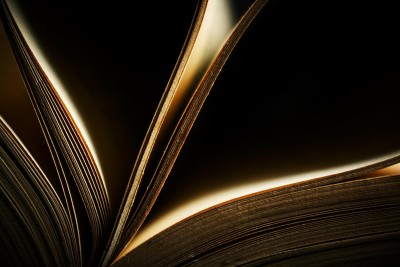 مثل المديونان
لوقا 7: 36-50
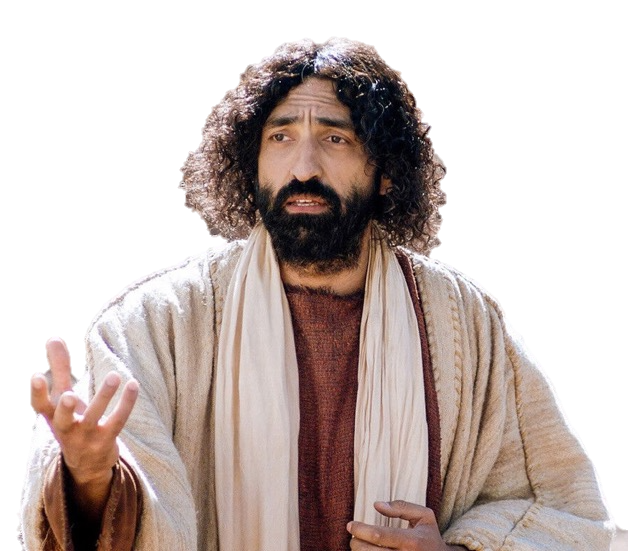 د. ديفيد مارتن • مؤسسة الدراسات اللاهوتية الأردنيةAmmanChurch.org • BibleStudyDownloads.org
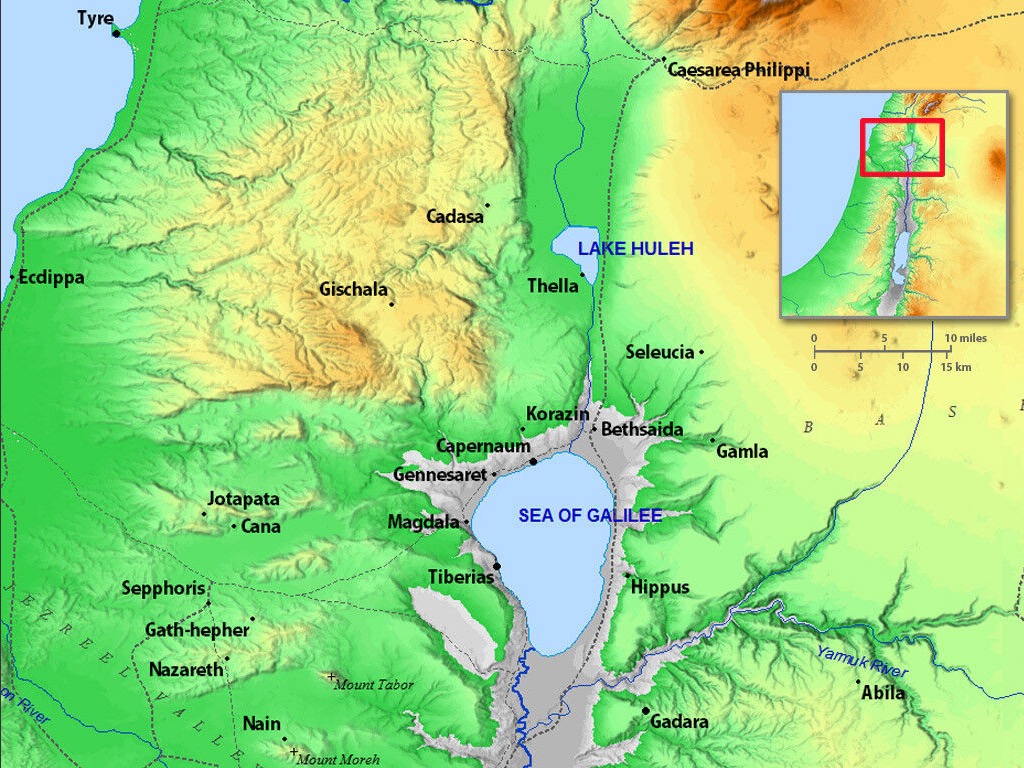 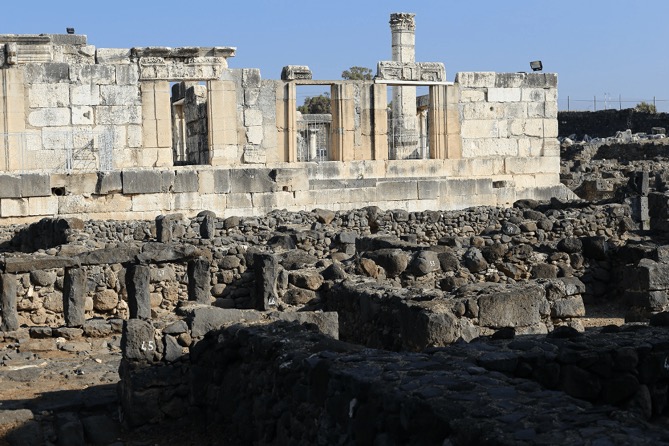 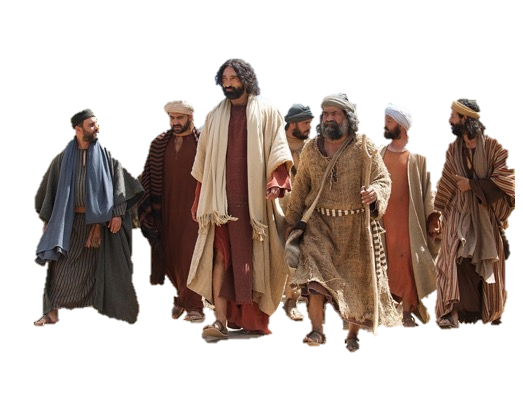 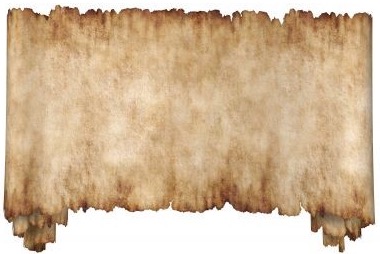 حفل عشاء سمعان (الوليمة)
 كان سمعان فريسياً غنياً
كان يسوع ضيفاً مميزاً لدى سمعان
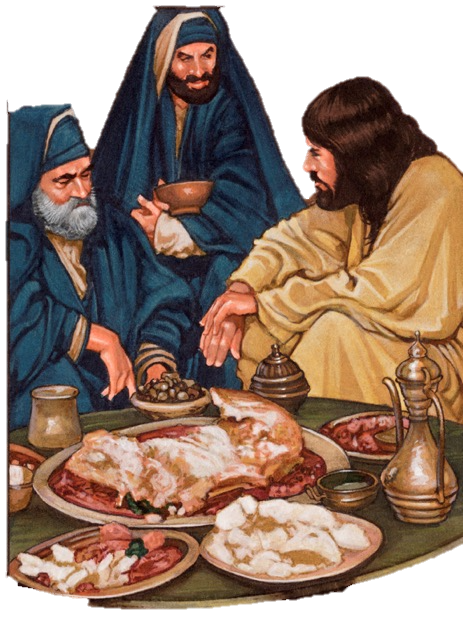 تم الترحيب بيسوع كنبي                 (لوقا 7: 16)
رغب سمعان في معرفة المزيد عنه
متى11: 28-30
لوقا
 7: 22
لوقا 7: 36
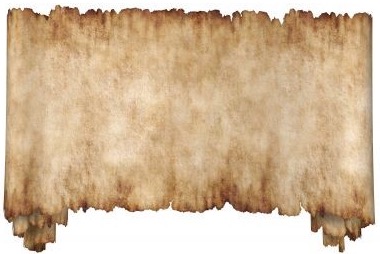 حضرت امرأة خاطئة غير مدعوة
كانت خاطئة معروفة
نزلت دموعها على قدمي يسوع
مسحت قدميه بشعرها
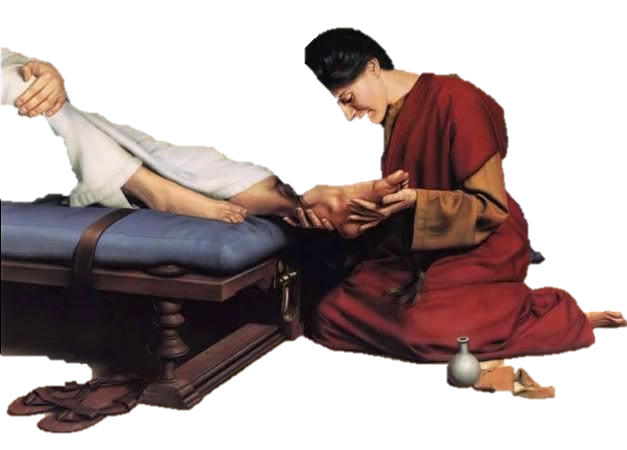 مسحت قدمي يسوع بالأطياب
لوقا 7: 37-38
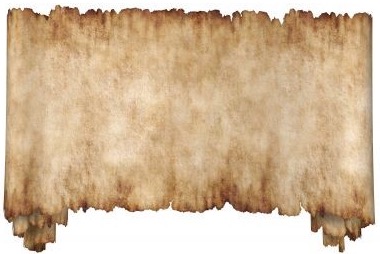 فرضيات سمعان الخاطئة
1) يسوع ليس نبياً
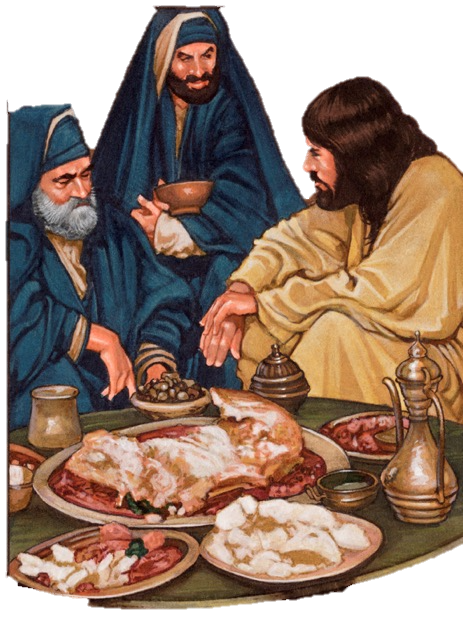 2) يسوع لا يعرف أن هذه المرأة خاطئة
قال يسوع مثلاً ليصحح أفكار سمعان
لوقا 7: 39-42
كلاهما عاجزين عن دفع ديونهما
ألغى كل 
الديون بكرم
مديون صغير
مديون كبير
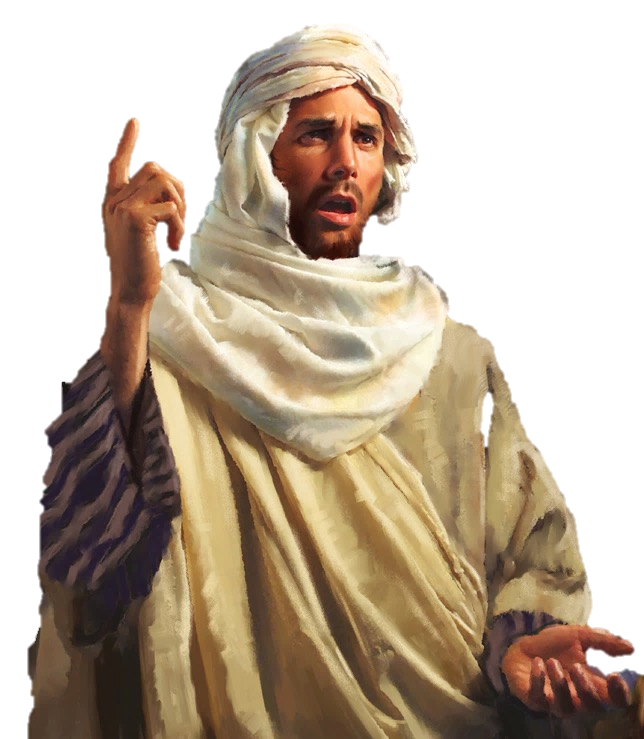 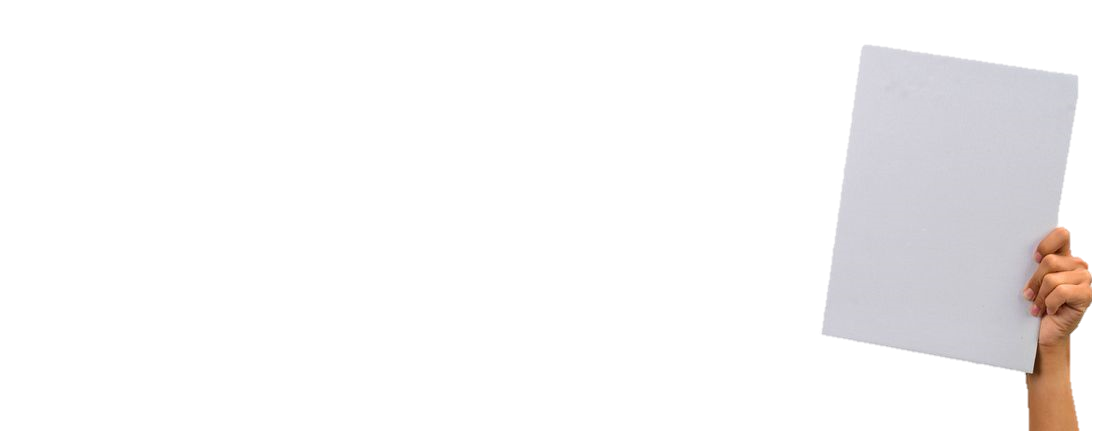 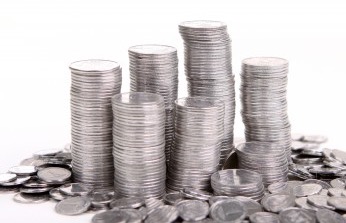 أيهما     سيحبه    أكثر؟
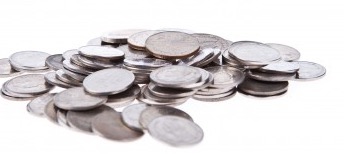 الديون
Debts
المداين
كلاهما عاجزين عن دفع ديونهما
مديون صغير
مديون كبير
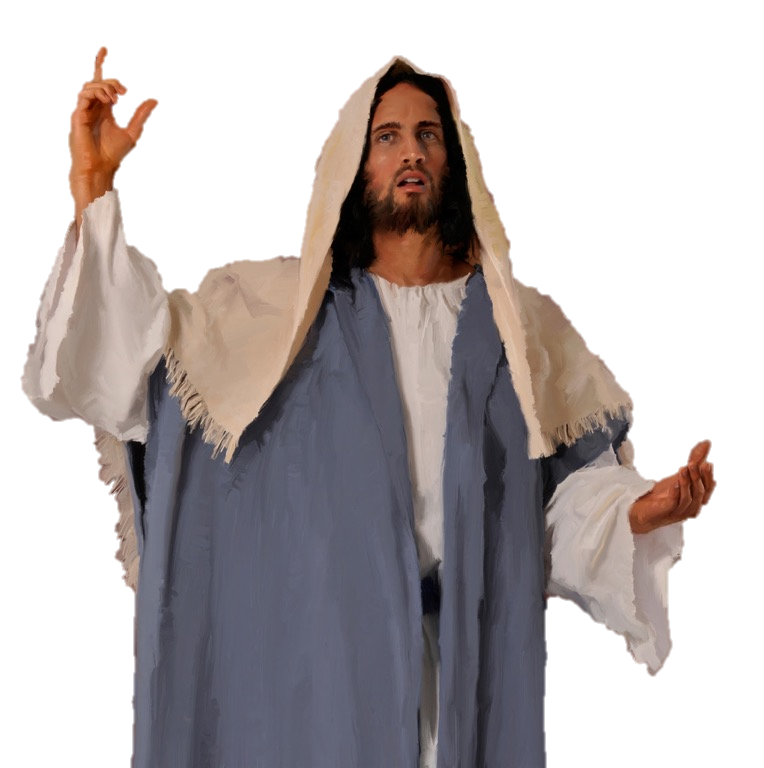 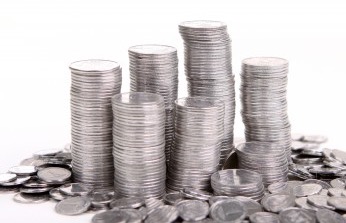 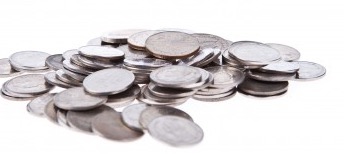 الديون
الديون
المداين
الخطايا
الخطايا
الله / يسوع
كلاهما عاجزين عن دفع ديونهما
عدم القدرة على خلاص النفس (إشعياء 64: 6)
مديون صغير
مديون كبير
خاطئ كبير
خاطئ صغير
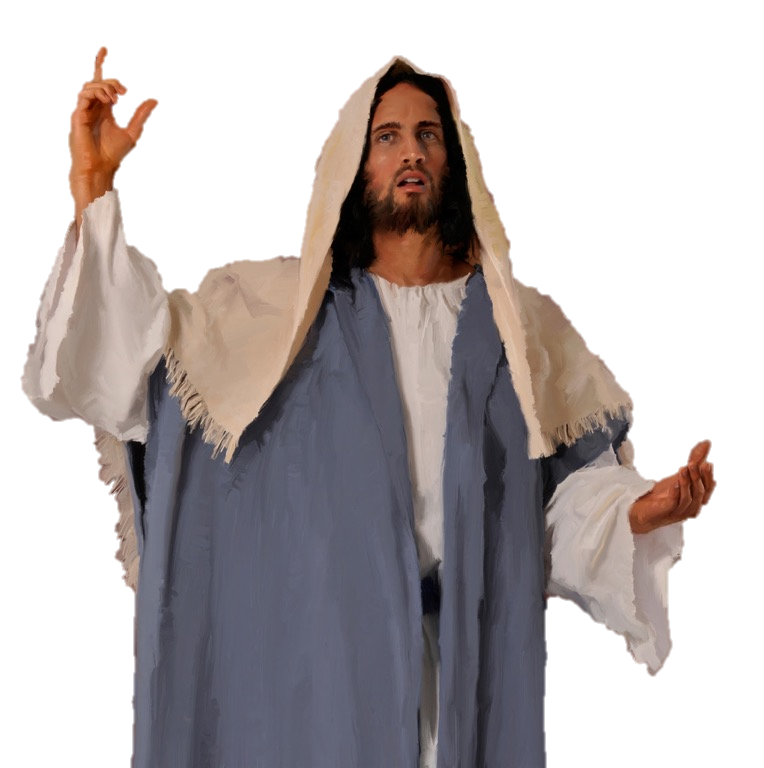 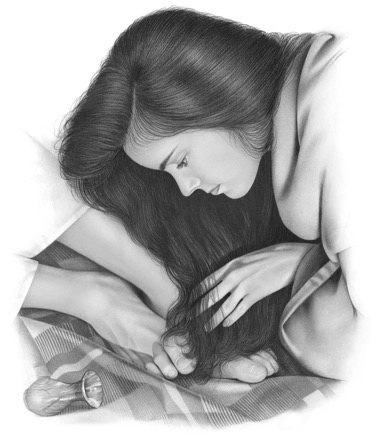 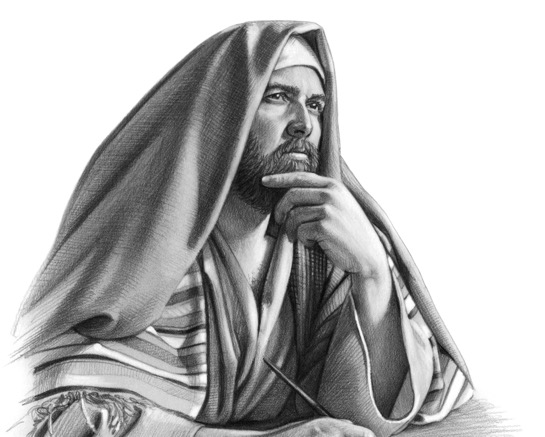 الديون
الديون
المداين
الخطايا
الخطايا
الله / يسوع
محبة كبيرة
لا محبة
لا ماء للغسل
غسلت بالدموع
لا قبلة
قبلت قدميه
لا دهن بالزيت
مسحت قدميه بالأطياب
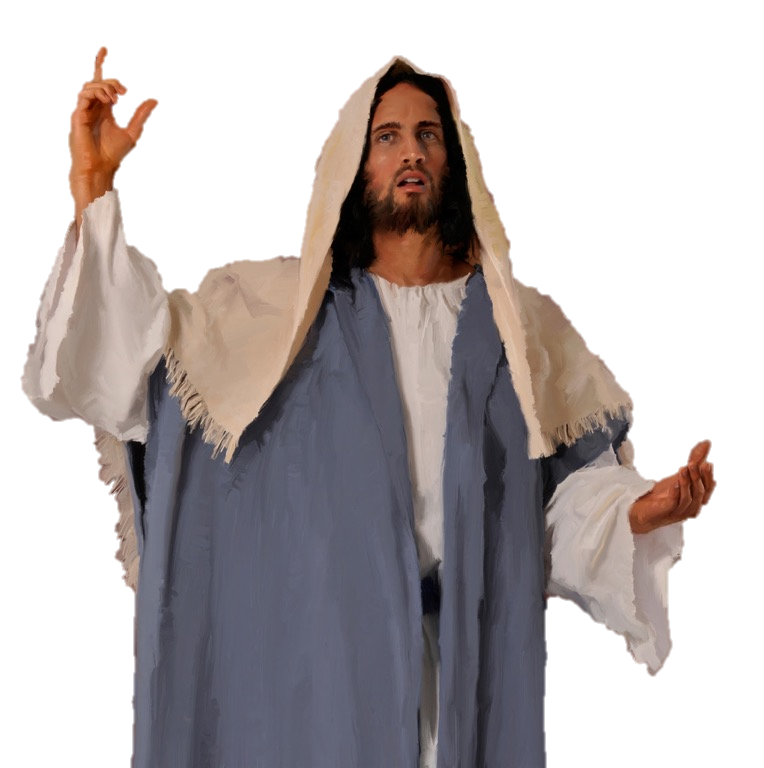 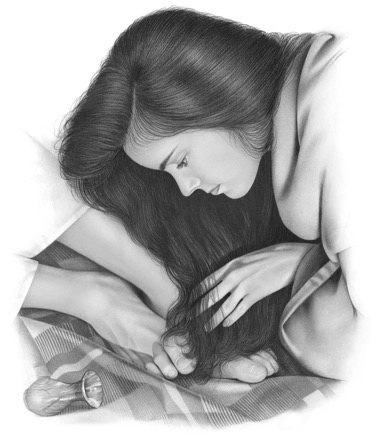 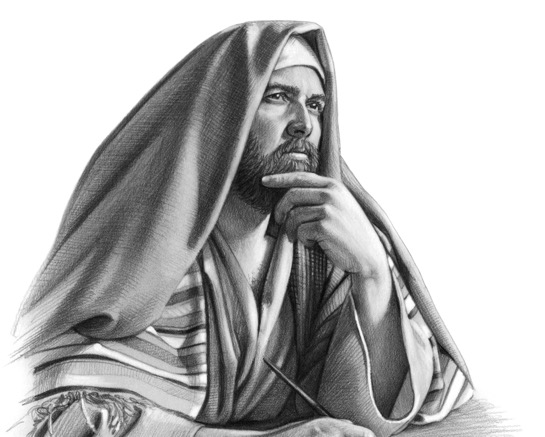 المحبة              تظهر              الإيمان
لا         غفران
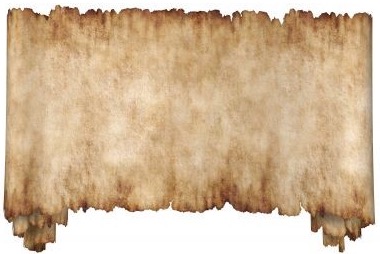 أكد يسوع للمرأة:
مغفورة خطاياك الكثيرة (أرسلت بعيداً)
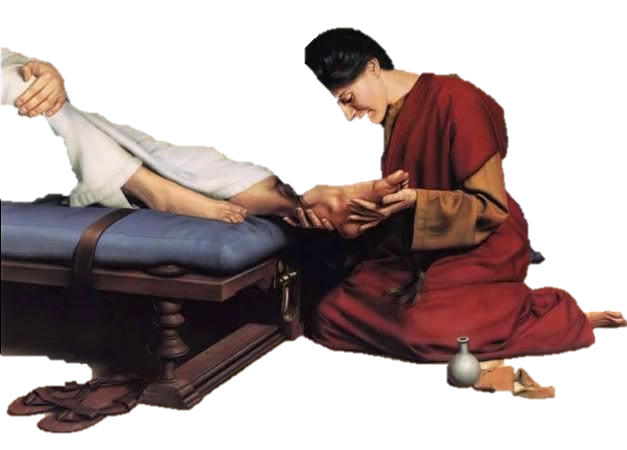 إيمانك خلصك
اذهبي بسلام
لوقا 7: 48-50
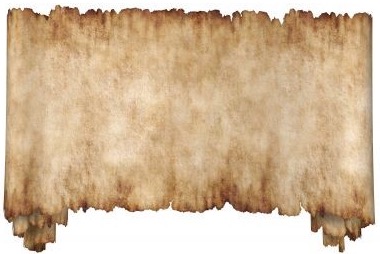 من هذا الذي يغفر خطايا؟
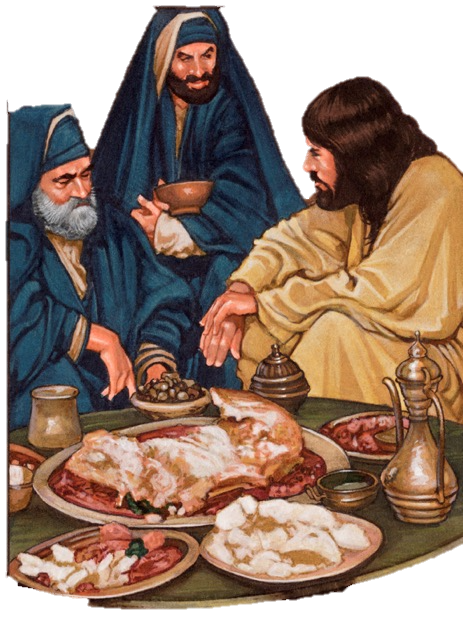 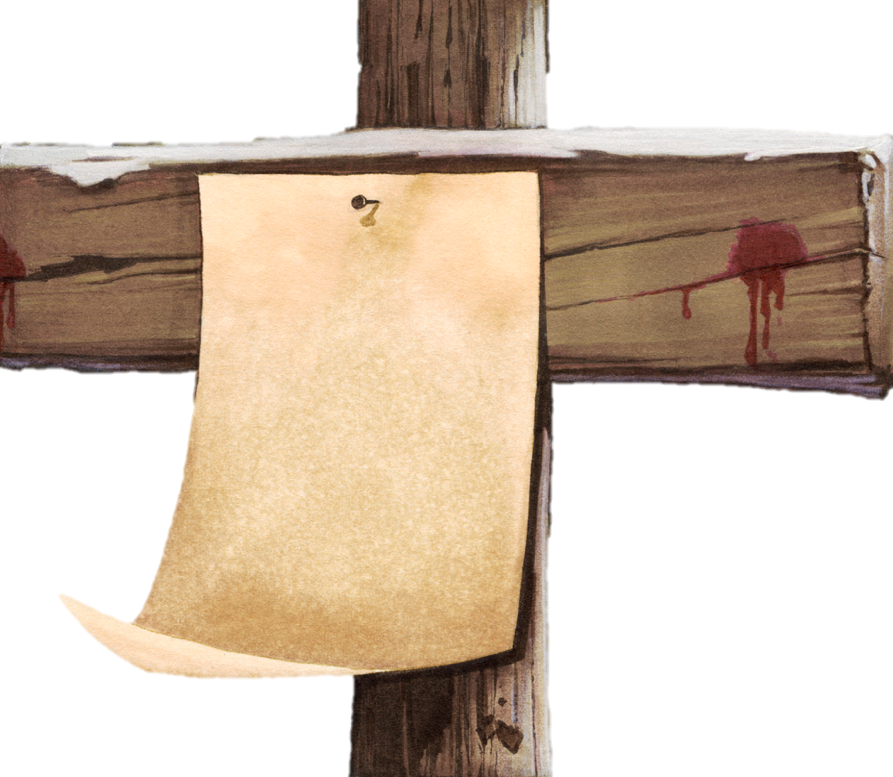 تكبرت

كذبت

أظهرت التحيز
إباحيتي
أنا ـــــــــــــ
كو 2: 14
دفعت كل ديوني
من أنت في هذا المثل؟
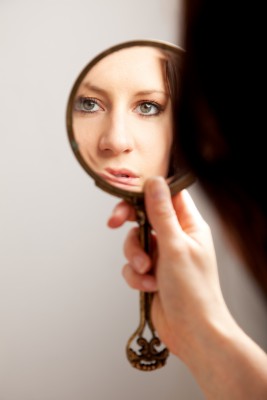 محب 
مسرف؟
محب 
بخيل؟
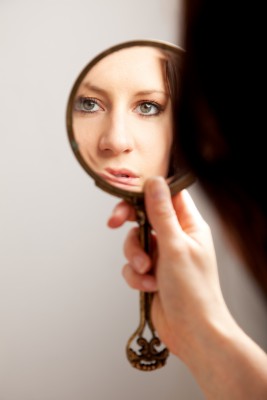 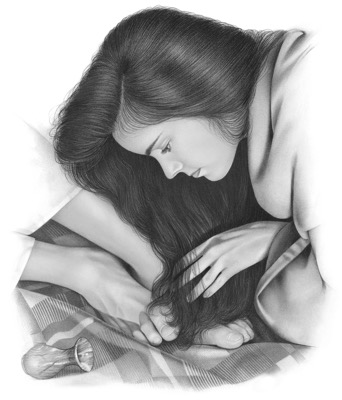 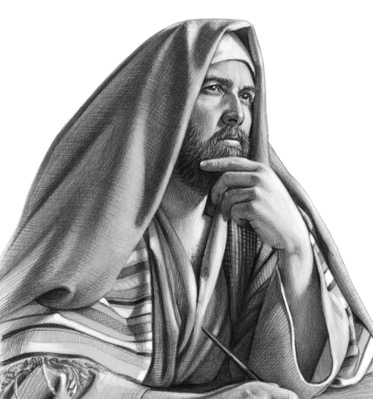 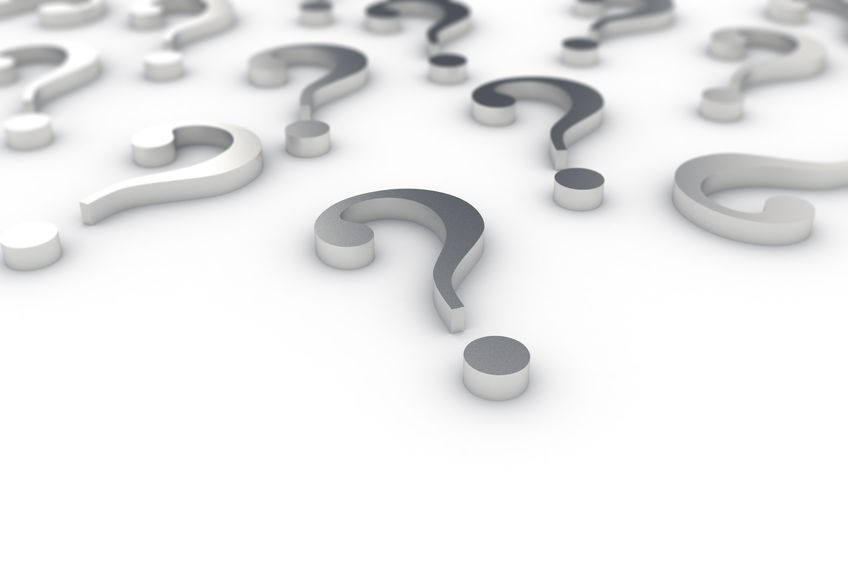 1. يُظهر يسوع أنه أكثر من مجرد نبي؛ إنه الله الذي له القدرة على مغفرة الخطايا
2. الغفران الإلهي يغير حياتك (الغفران = تُرسل خطاياك بعيدًا)
3. إن إظهار محبتك ليسوع سيكون متناسباً مع فهمك للغفران.
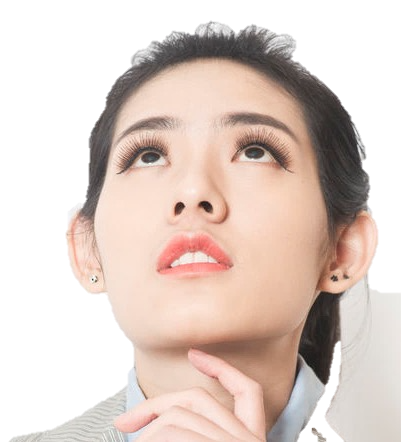 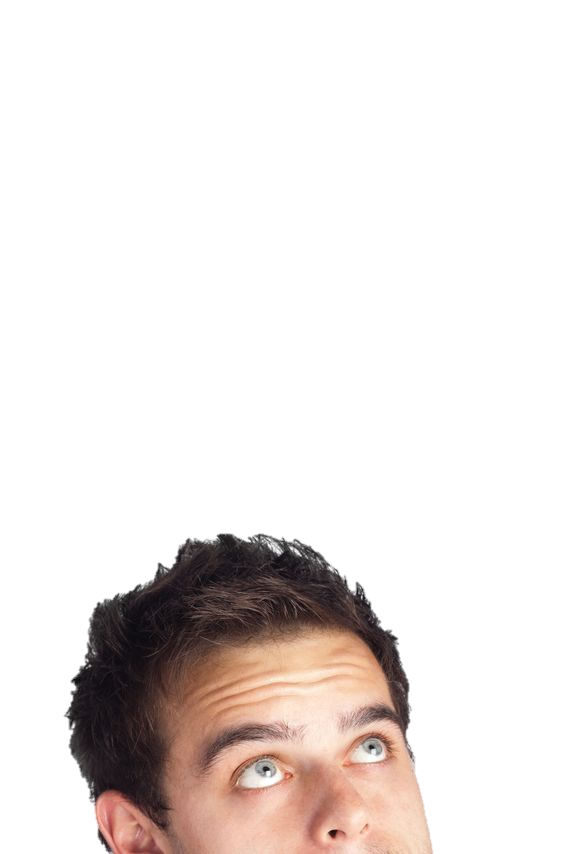 ماذا نتعلم؟
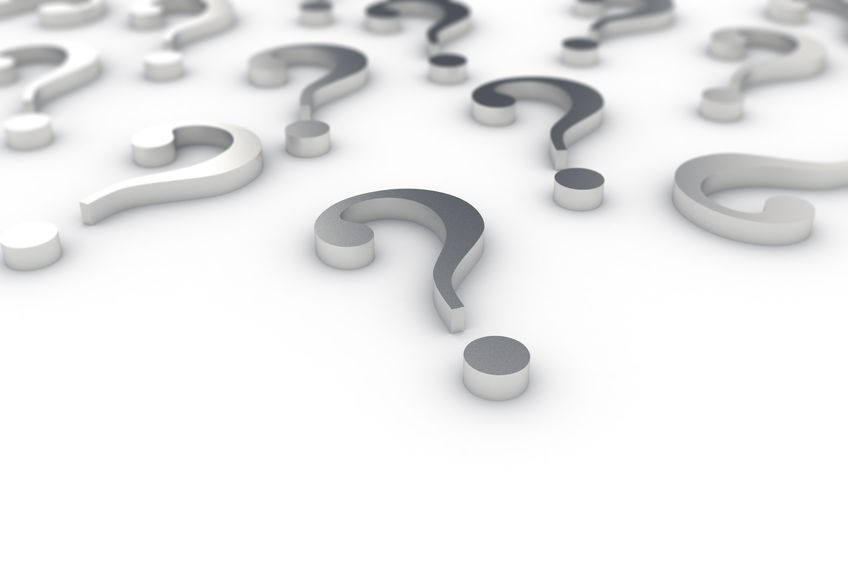 4. ما هي بعض الطرق لإظهار محبتنا (أغابي) ليسوع من أجل غفرانه؟
→ المحبة هي ميزتي
يوحنا 13: 34-35يوحنا 14: 15متى 5: 44رومية 12: 9-132 كورنثوس 5: 14متى 6: 9-15
→ أطيع وصاياه
→ أحب أعدائي
→ احب بدون رياء
→ المحبة تسيطر علي
→ أسامح الآخرين
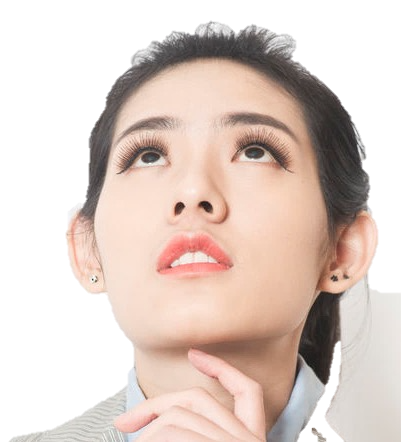 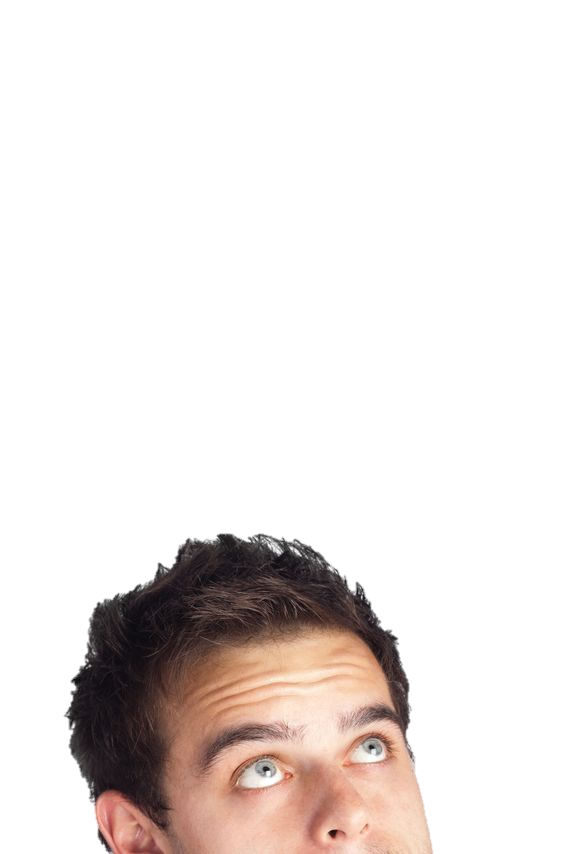 ماذا نتعلم؟
أحصل على هذا العرض التقديمي مجاناً
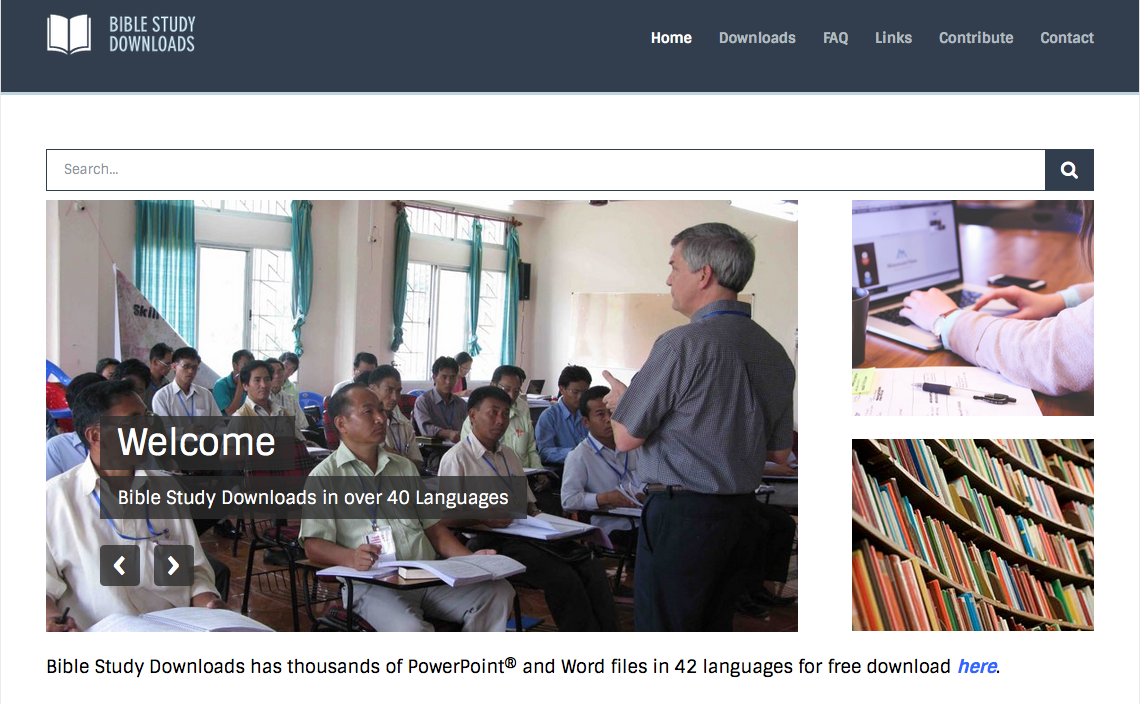 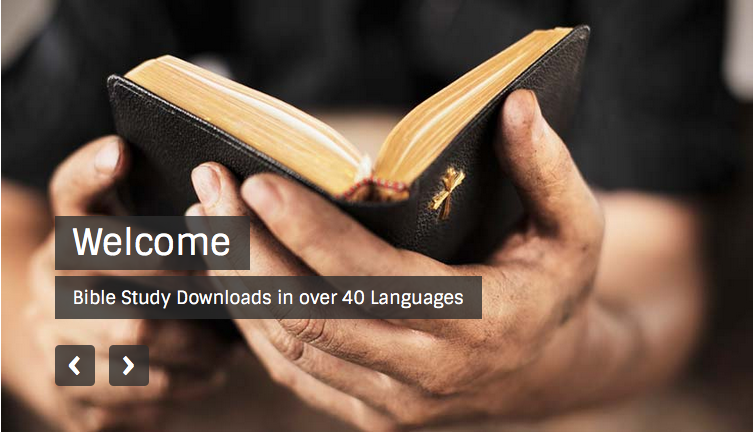 أمثال يسوع •  BibleStudyDownloads.org
[Speaker Notes: Parables of Jesus (pj) link]